Bray, I1, Albarran, JW2, Kenny, G3, Williams, R4 and Pontin D5
Student nurses self-confidence and perceptions of the risk and benefits associated with family-witnessed resuscitation – a cross sectional survey
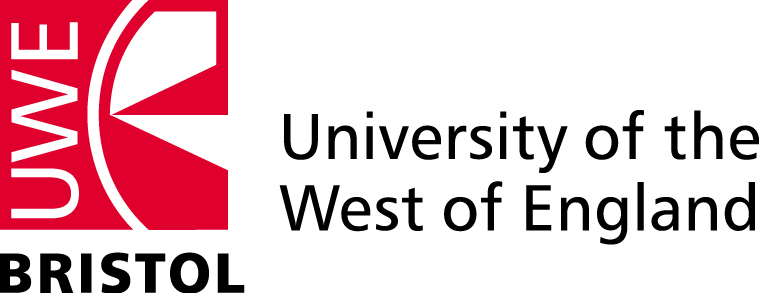 1Senior Lecturer in Public Health, Public Health and Wellbeing Research Group, UWE 	2Associate Professor in Critical and Cardiovascular Nursing, Centre for Health and Clinical Research, UWE		3Independent Researcher 	4Senior Lecturer in Adult Nursing, Department of Nursing and Midwifery, UWE		5Aneurin Bevan Chair of Community Health, Faculty of Life Sciences and Education, University of S. Wales
INTRODUCTION
RESULTS
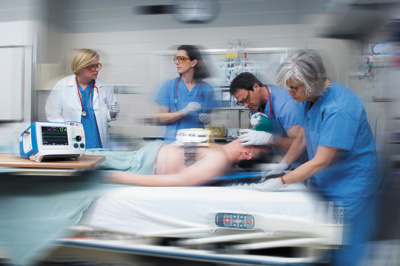 Family-witnessed resuscitation (FWR) has become more widespread in the UK since the 1990s. It remains controversial with many health care professionals citing concerns about 1) the long-term effects for the family member and 2) fears about their ability to do their job in the presence of a distressed family member. 

Previous studies have sought the views of healthcare professionals about FWR. Although education is likely to play an important role in changing culture, little is known about the views of student nurses in the UK towards FWR.
 
Two scales have been developed to measure the perceived risks and benefits (RB) of FWR and self-confidence (SC) in managing  FWR. These scales have been validated with qualified nurses and doctors1,2. 

The aim of this study is to validate these tools for use with student nurses, and to report on their attitudes and beliefs about FWR.
Response Rates
69 completed questionnaires were received (87% response rate).
Fifty-three (77%) of respondents answered all 26 questions in the RB scale (Table 1), and 59 (86%) of respondents answered all 17 questions in the SC scale (Table 2).
Characteristics of the Sample
Only 2% of respondents usually worked on a critical care unit; 25% worked on a non-critical care unit (see Figure 1). 95% had never invited a family member to be present during a resuscitation event.

Validating the Scales
Four items were removed from the RB scale (see Table 1) and none from the SC scale. The final scales appear to be valid for use amongst this student nurse population (Cronbach α= 0.86 for RB scale; 0.93 for SC scale). 

Scores on the RB and SC Scales
The mean score on the reduced RB scale was 3.17 (SD 0.42) and it was 3.14 (SD 0.66) on the SC scale. Students placed in critical care units had higher mean scores for both scales (mean RB = 3.29, SC=3.73) than those in non-critical care units (RB= 3.18, SC=3.42).

Correlations Between the Scales
There was a weak correlation between the two scales (r=0.37, p=0.002).
CONCLUSIONS
METHODS
There is preliminary evidence that the RB and SC scale are valid for use amongst student nurses.  
We have recorded mixed views about the risks and benefits of FWR amongst this group of student nurses, consistent with previous work with registered nurses and doctors1,2, but lower self-confidence in their ability to deal with FWR (see Figure 2).  
This probably reflects limited experience of FWR amongst student nurses, and this should be addressed by undergraduate nursing curricula.
Participants
Second year undergraduate nursing students (n=79) enrolled at the University of the West of England were invited to complete a questionnaire which included the RB and SC scales. 

The Scales
			                    Likert response
RB scale (26 items*)        1 (strongly disagree) – 5 (strongly disagree) SC scale (17 items*)        1 (not at all confident) – 5 (very confident) 

*See Tables 1 and 2 for a list of all items.

Ethics
Ethical approval was obtained from the Faculty Research Ethics Committee at the University of the West of England. The purpose of the study was explained to students by a member of staff. Participant Information Sheets and consent forms were distributed in advance of the study. Students were informed that participation was voluntary and questionnaire responses would be anonymous. 

Statistical Analysis
Analysis was carried out using Stata 123. Scale items that were least useful were identified (item-total correlation <0.2) and removed. Internal consistency was assessed using Cronbach’s α. Mean scores for each scale were then calculated. The correlation between the two scales was assessed by Spearman rank correlation coefficient.
Figure 2. Comparison with previous studies
mean score
FUNDING
This project was funded by the Association for Simulated Practice in Healthcare and CAE Healthcare.
Figure 1. Characteristics of the sample
REFERENCES
1.	Twibell RS, Siela D, Riwitis C, Wheatley J, Riegle T, Bousman D, Cable S, Caudill P, Harrigan S, Hollars R, Johnson D and Neal A (2008) Nurses' perceptions of their self-confidence and the risks and benefits of family presence during resuscitation. American Journal of Critical Care 17(2): 101-111. 
Chapman R, Watkins R, Bushby A and Combs S (2013) Assessing health professionals' perceptions of family presence during resuscitation: A replication study. International Emergency Nursing 21(1): 17-25. 
3.	StataCorp (2011) Stata Statistical Software: Release 12. College Station, TX: 	StataCorp LP.
** These items were removed based on item-total correlation<0.2